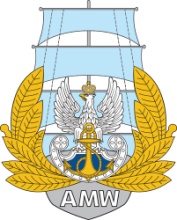 FOREIG LANGUAGE DEPARTMENT
POLISH NAVAL ACADEMY
AUTONOMOUS LANGUAGE LEARNING AND ENGLISH LANGUAGE COURSES FOR MILITARY PERSONNELAT POLISH NAVAL ACADEMY
KAZIMIERZ SZCZEPANSKI
©Kazimierz SZCZEPAŃSKI
KSz
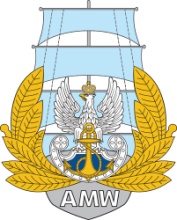 FOREIG LANGUAGE DEPARTMENT
POLISH NAVAL ACADEMY
OUTLINE
LANGUAGE TRAINING AT NAVAL ACADEMY
NATO STANAG 6001 AND SPECFIC MILITARY ENGLISH 
LANGUAGE LEARNER AUTONOMY – WHAT, WHY, HOW
EXTRACURRICULAR OUT-OF-CLASSROOM LEARNING OF MILITARY SPECIFIC LANGUAGE
©Kazimierz SZCZEPAŃSKI
KSz
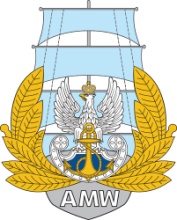 FOREIG LANGUAGE DEPARTMENT
POLISH NAVAL ACADEMY
LANGUAGE TRAINING AT NAVAL ACADEMY
Languages taught 

Types of course run

Methodology 

Course design – needs analysis – NATO STANAG 6001
©Kazimierz SZCZEPAŃSKI
KSz
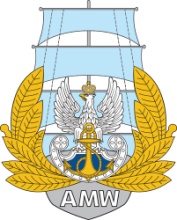 FOREIG LANGUAGE DEPARTMENT
POLISH NAVAL ACADEMY
ESP - MILITARY ENGLISH - STANAG 6001
MILITARY ENGLISH FOR GENERAL PURPOSES MEGP

MILITARY ENGLISH FOR SPECIFIC PURPOSES MESP
©Kazimierz SZCZEPAŃSKI
KSz
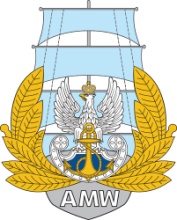 FOREIG LANGUAGE DEPARTMENT
POLISH NAVAL ACADEMY
NATO STANAG 6001 AND MILITARY ENGLISH FOR SPECIFIC PURPOSES
Able to understand most formal and informal speech on practical, social, and professional topics, including particular interests and special fields of competence.
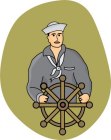 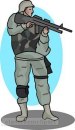 ©Kazimierz SZCZEPAŃSKI
KSz
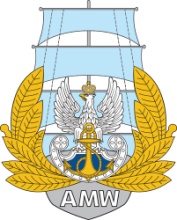 FOREIG LANGUAGE DEPARTMENT
POLISH NAVAL ACADEMY
NATO STANAG 6001 AND MILITARY ENGLISH FOR SPECIFIC PURPOSES
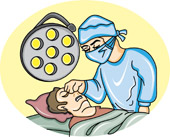 Can follow accurately the essentials of conversations among educated native speakers, lectures on general subjects and special fields of competence, ………
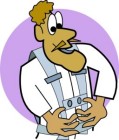 ©Kazimierz SZCZEPAŃSKI
KSz
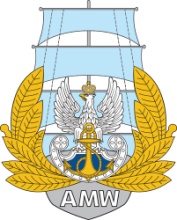 FOREIG LANGUAGE DEPARTMENT
POLISH NAVAL ACADEMY
NATO STANAG 6001 AND MILITARY ENGLISH FOR SPECIFIC PURPOSES
Demonstrates understanding of abstract   concepts in discussion of  complex topics   (which may include economics, culture,     science, technology) as well as his/her   professional field.
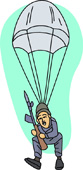 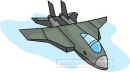 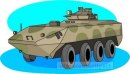 ©Kazimierz SZCZEPAŃSKI
KSz
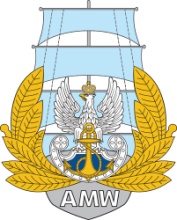 FOREIG LANGUAGE DEPARTMENT
POLISH NAVAL ACADEMY
OBSTACLES TO ADDRESS JOB-SPECIFIC NEEDS
HETEROGENOUS GROUPS OF LEARNERS

WASHBACK EFFECT

ABSENCE OF SPECIALIZED COURSES
©Kazimierz SZCZEPAŃSKI
KSz
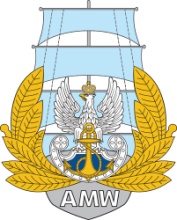 FOREIG LANGUAGE DEPARTMENT
POLISH NAVAL ACADEMY
LEARNER AUTONOMY  AND  LANGUAGE LEARNING
What is the autonomous language learning?
What is the autonomy for?
How to develop language learning autonomy in learners?
©Kazimierz SZCZEPAŃSKI
KSz
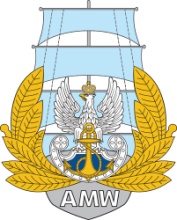 FOREIG LANGUAGE DEPARTMENT
POLISH NAVAL ACADEMY
WHAT IS THE AUTONOMY IN LANGUAGE LEARNING?
a capacity to exercise control over one’s own learning
©Kazimierz SZCZEPAŃSKI
KSz
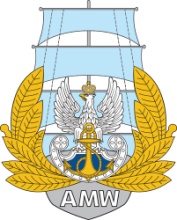 FOREIG LANGUAGE DEPARTMENT
POLISH NAVAL ACADEMY
AUTONOMOUS LEARNERS ARE ABLE TO:
take on active roles in the learning process, initiating and generating new ideas rather than simply reacting to various stimuli
 independently choose aims and purposes and set goals; 
choose materials, methods and tasks; 
exercise choice and purpose in organizing and executing the chosen tasks;  
choose their own criteria for evaluation.
©Kazimierz SZCZEPAŃSKI
KSz
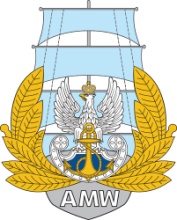 FOREIG LANGUAGE DEPARTMENT
POLISH NAVAL ACADEMY
THREE BASIC ASSUMPTIONS OF THE NOTION OF AUTONOMY
1. The capacity and willingness of learners to take control of their own learning is not necessarily innate.
	
	2. Complete autonomy is an idealistic goal.
	
	3. There are degrees of autonomy.
©Kazimierz SZCZEPAŃSKI
KSz
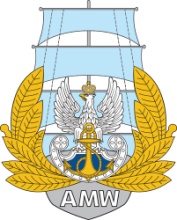 FOREIG LANGUAGE DEPARTMENT
POLISH NAVAL ACADEMY
WHAT IS AUTONOMY FOR?
to give learners learning skills that they can apply to the continuing development of their English after they leave the course

to help learners become better motivated and more successful learners


to enable our learners to work on the job-specific language not covered in the syllabus during the course
©Kazimierz SZCZEPAŃSKI
KSz
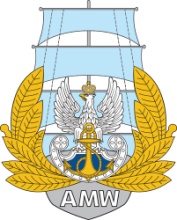 FOREIG LANGUAGE DEPARTMENT
POLISH NAVAL ACADEMY
HOW TO DEVELOP AUTONOMY IN LANGUAGE LEARNERS
TEACHING LEARNING STRATEGIES

COUNSELING
©Kazimierz SZCZEPAŃSKI
KSz
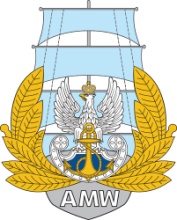 FOREIG LANGUAGE DEPARTMENT
POLISH NAVAL ACADEMY
REASONS FOR TEACHING LEARNING STRATEGIES
• Strategic differences between more and less effective learners have been documented through research in both first and second language contexts. Better learners have greater metacognitive awareness, which helps them select appropriate strategies for a specific task.
©Kazimierz SZCZEPAŃSKI
KSz
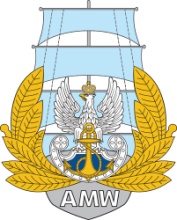 FOREIG LANGUAGE DEPARTMENT
POLISH NAVAL ACADEMY
REASONS FOR TEACHING LEARNING STRATEGIES
• Most learners can learn how to use learning strategies more effectively.

• Many strategies can be used for a variety of tasks, but most learners need guidance in transferring a familiar strategy to new problems.
©Kazimierz SZCZEPAŃSKI
KSz
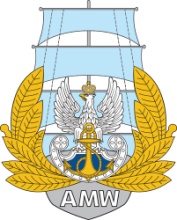 FOREIG LANGUAGE DEPARTMENT
POLISH NAVAL ACADEMY
REASONS FOR TEACHING LEARNING STRATEGIES
• Learning strategies instruction can increase learner motivation in two main ways: by increasing learners' confidence in their own learning ability and by providing students with specific techniques for successful language learning. 
• earners who have learned how and when to use learning strategies become more selfreliant and better able to learn independently.
©Kazimierz SZCZEPAŃSKI
KSz
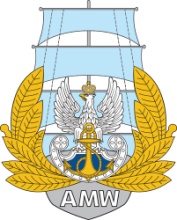 FOREIG LANGUAGE DEPARTMENT
POLISH NAVAL ACADEMY
LEARNING  STRATEGIES
METACOGNITIVE


TASK-BASED
©Kazimierz SZCZEPAŃSKI
KSz
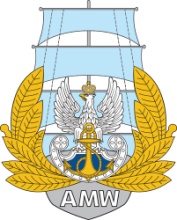 FOREIG LANGUAGE DEPARTMENT
POLISH NAVAL ACADEMY
METACOGNITIVE LEARNING STRATEGIES
Organize/Plan Your Own Learning

Manage Your Own Learning

Monitor Your Own Learning

Evaluate Your Own Learning
©Kazimierz SZCZEPAŃSKI
KSz
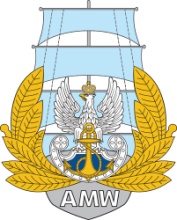 FOREIG LANGUAGE DEPARTMENT
POLISH NAVAL ACADEMY
TASK-BASED STRATEGIES FOR LEARNING
Use What You Know

Use Your Imagination

Use Your Organizational Skills

Use a Variety of Resources
©Kazimierz SZCZEPAŃSKI
KSz
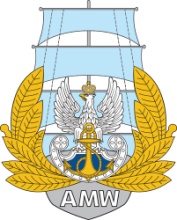 FOREIG LANGUAGE DEPARTMENT
POLISH NAVAL ACADEMY
EXTRACURRICULAR OUT-OF CALSSROOM LEARNING OF SPECIFC MILITARY LANGUAGE
PURPOSE
CONCEPT
FORMAT
©Kazimierz SZCZEPAŃSKI
KSz
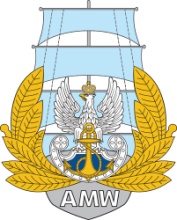 FOREIG LANGUAGE DEPARTMENT
POLISH NAVAL ACADEMY
MAIN FEATURES OF EXTRACURRICULAR OUT-OF-CLASSROOM LEARNING
SELF-ACCESS  PRINCIPLES 
VOLUNTARY  PARTICIPATION
COUNSELING
©Kazimierz SZCZEPAŃSKI
KSz
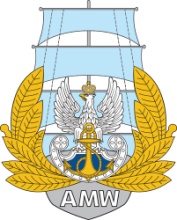 FOREIG LANGUAGE DEPARTMENT
POLISH NAVAL ACADEMY
SKILLS AND LANGUAGE LEARNED
READING
LISTENING
JOB-SPECFIC VOCABULARY AND NOTIONS
©Kazimierz SZCZEPAŃSKI
KSz
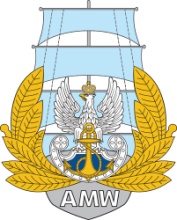 FOREIG LANGUAGE DEPARTMENT
POLISH NAVAL ACADEMY
CONCLUDING REMARKS
Developing learner autonomy is a long, difficult and often painful process, not least for the teacher. It demands constant effort on the part of teachers and learners; not only as individuals but in collaboration with one another. It is an experiences-based learning process for teachers and learners alike (Demi Lamb)
©Kazimierz SZCZEPAŃSKI
KSz
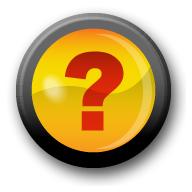 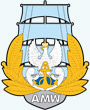 REFERENCES
Benson, P. (1997). The Philosophy and Politics of Learner Autonomy. In P. Benson & P. Voller (Eds.), Autonomy & Independence in Language Learning. (pp. 18-34). London:Longman.
Benson, P. (2004, June). Why Autonomy? Why Now? Plenary presented at Autonomy in Language Learning Maintaining Control Conference, Hong Kong & Hangzhou.
Dam, Lemi (1995). Learner Autonomy 3: From Theory to Classroom Practice. Dublin: Authentik.
Dickinson, L. & Carver, D. (1981). Learning How to Learn: Steps Towards Self-direction in Foreign Language Learning. ELT Journal 35 (3), 1-7.
Dickinson, L. (1987). Self Instruction in Language Learning. Cambridge: CUP.
Edge, J. & Wharton, S. (1998). Autonomy and Development: Living in the Material World. In B. Tomlison (Ed.), Materials Development in Language Teaching (pp. 294- 310). Cambridge: CUP.
Ellis, G. & Sinclair, B. (1989). Learning to Learn English. Cambridge: CUP.
Holec, H. (1988). Autonomy in Language Learning. Oxford: Pergamon .
Huttengen, I. (1988). Towards Learner Autonomy in School Context. In Holec, H. (Ed.), Autonomy and Self-directed Learning: Present Fields of Application (pp. 45-55). Strasbourg: Council of Europe.
Little, D. (1996). Freedom to Learn and Compulsion to Interact: Promoting Learner Autonomy through the Use of Information Systems and Information Technologies. In Pemberton, R. et al. (Eds.), Taking Control : Autonomy in Language Learning (pp. 203-218). Hong Kong: Hong Kong University Press.
Littlewood, W. (1996). Autonomy: An Anatomy and a Framework. System 24 (4),427-435.
Nunan, D. (1997). Designing and Adapting Materials to Encourage Learner Autonomy. In P. Benson & P. Voller (Eds.), Autonomy & Independence in Language Learning (pp. 192-203). London: Longman.
Nunan, D. (2000, October). Autonomy in Language Learning. Plenary Presented at ASOCOPI 2000, Cartagena, Colombia.
Oxford, R. (2003).Towards a Systematic Model of L2 Learner Autonomy. In Palfreyman, D. & R. Smith (Eds.).
Learner Autonomy Across Cultures: Language Education Perspectives (pp. 75-91). New York: Palgrave MacMillian Ltd.
Sinclair, B. (1996). Materials Design for the Promotion of Learner Autonomy. In Pemberton R., et al. (Eds.) Taking Control: Autonomy in Language Learning (pp. 149-165). Hong Kong: Hong Kong University Press.
Sinclair, B., McGrath, I. & Lamb, T. (Eds.) (2001).Learner Autonomy, Teacher Autonomy: Future Directions. Essex: Pearson Education Ltd.
 
 The Internet References:
 
Hafner C. A. Miller L. FOSTERING LEARNER AUTONOMY IN ENGLISH FOR SCIENCE: A COLLABORATIVE DIGITAL VIDEO PROJECT IN A TECHNOLOGICAL LEARNING ENVIRONMENT, City University of Hong Kong http://llt.msu.edu/issues/october2011/hafnermiller.pdf (retreived 20.03.2012)
A TESOL Symposium on Learner Autonomy: A TESOL Symposium on Learner Autonomy: What Does the Future Hold? November 8, 2008 Faculty of English, University of Sevilla ... ( unjobs.org/tags/learner-autonomy retrieved 15.05.2012)
Developing Autonomy in Language Learners Learning Strategies Instruction in Higher Education AUTHORS: Anna Uhl Chamot, Principal Investigator www.nclrc.org/guides/HED/pdfs/full.pdf (retrieved 17.06.2012)
Enhancing Learner Autonomy in Vocabulary Learning: How and Why? Dr. Wisam Khalid Al Shawwa / Al Quds Open University retrieved (www.qou.edu/english/conferences/firstNationalConference/... retrieved 24.07.2012)
Proceedings of the Independent Learning Association 2007 Japan Conference: Exploring theory, enhancing practice: Autonomy across the disciplines. independentlearning.org/ILA/ila07/files/ILA2007_001.pdf (retrieved 14.09.2012)